Resultative Complements
他把车卖出去了
他把车买下了
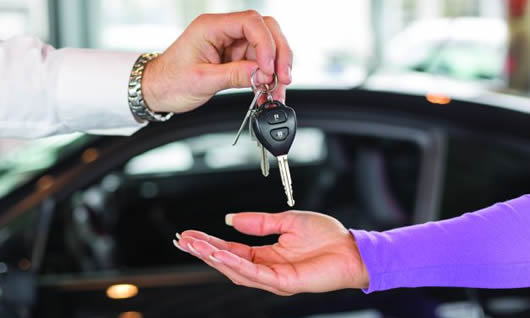 Resultative Complements
他看电影看睡着了
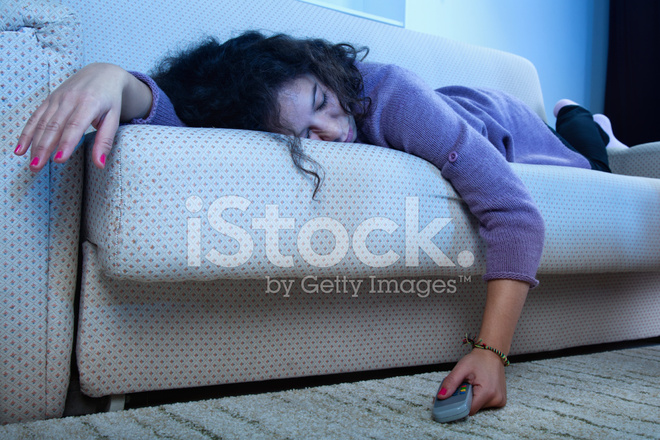 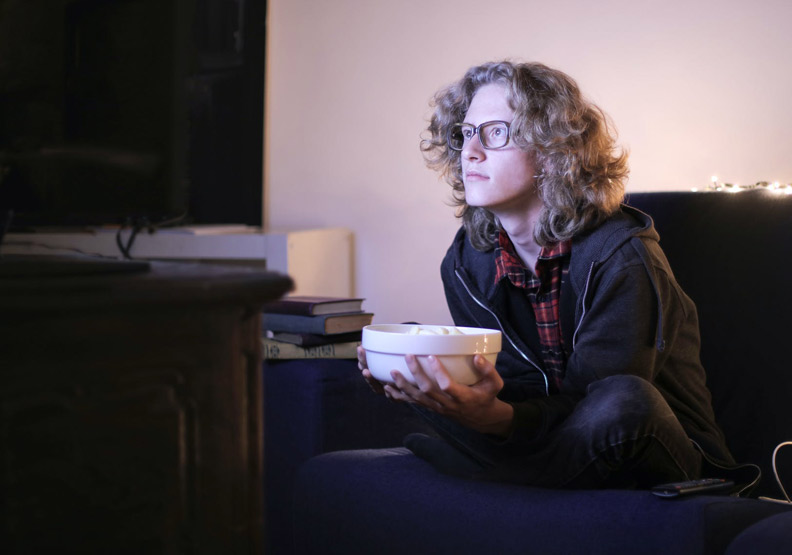 Resultative Complements
他把手机摔坏了
他把手机用坏了
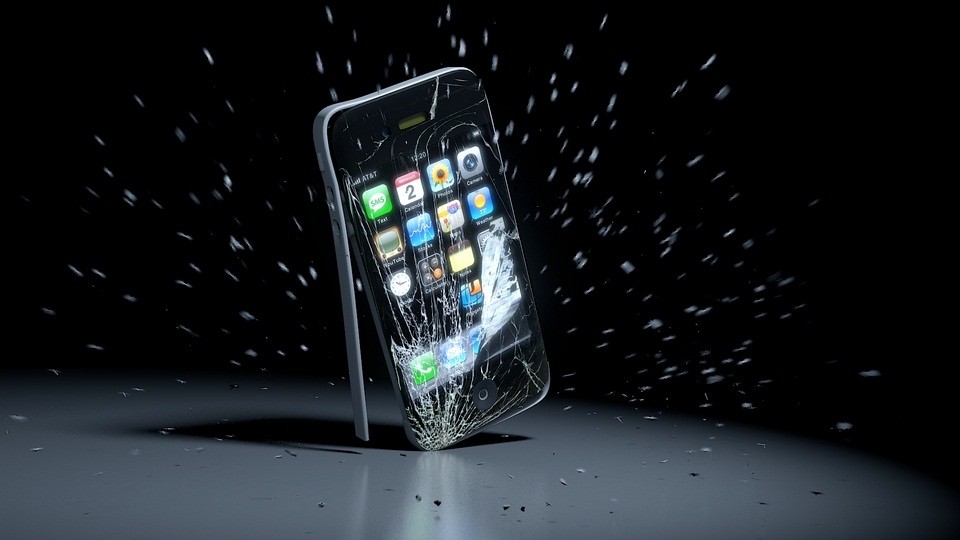 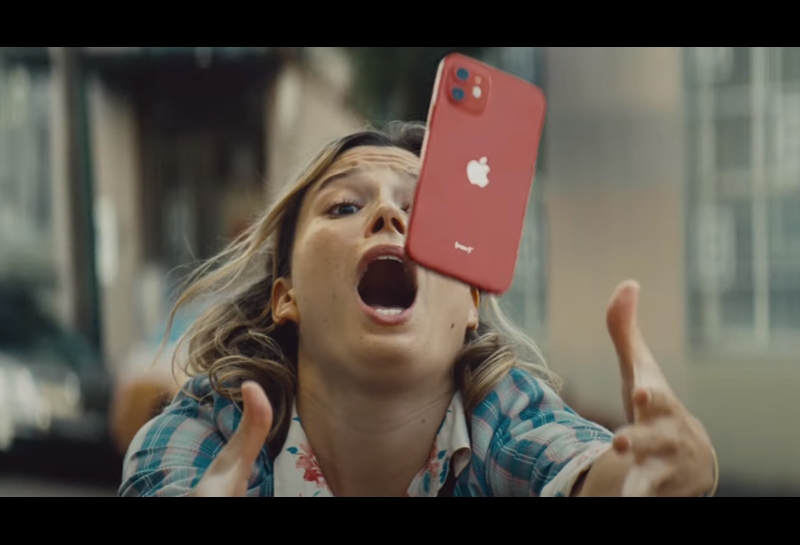 请问你出门忘了带钥匙怎么办?
要么 A
要么 B
你没坐到回家的车怎么办?
要么(conj)
将来(N)
Jiānglái
他将来大学毕业后打算去工作，但未来会不会读硕士学位还不确定
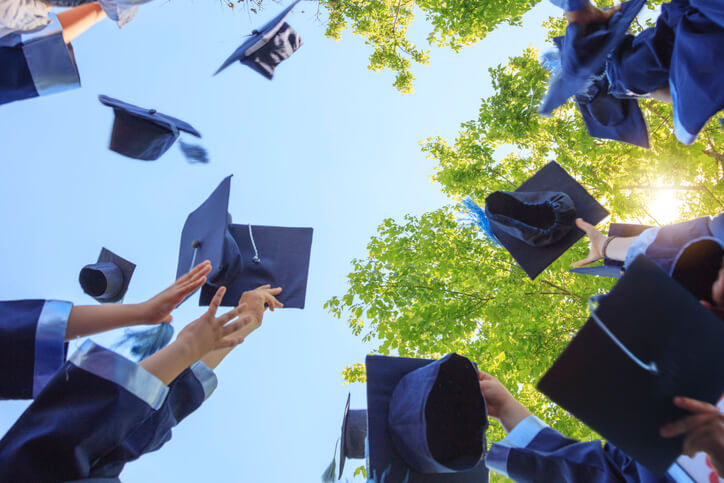 [Speaker Notes: 1]
将来(N)
他只知道将来给国家的税会越来越多，但未来生活会不会越来越好他完全不知道
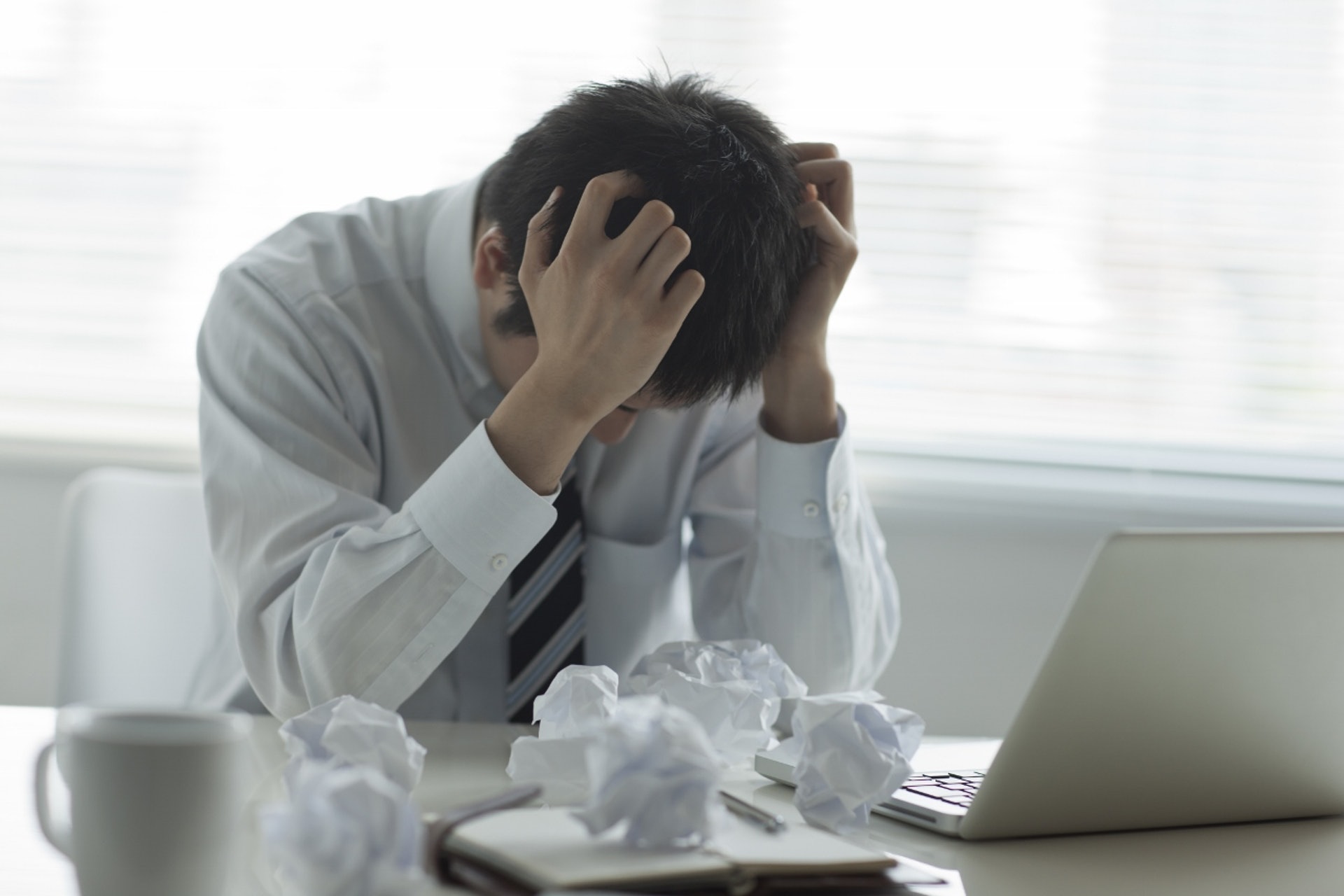 [Speaker Notes: 名词
独立成篇的文字；也泛指著作。
2.
名词
借指人对某件事的思考和主意；将要采取的行动。
 「他嘴上没说，心里却早有 文章」]
你將來想做什麼?
至于
A:我们明年要不要一起去旅行?
B:要先看我有没有钱，如果有钱，我一定会去，至于约什么时候，可能还要等明年才知道
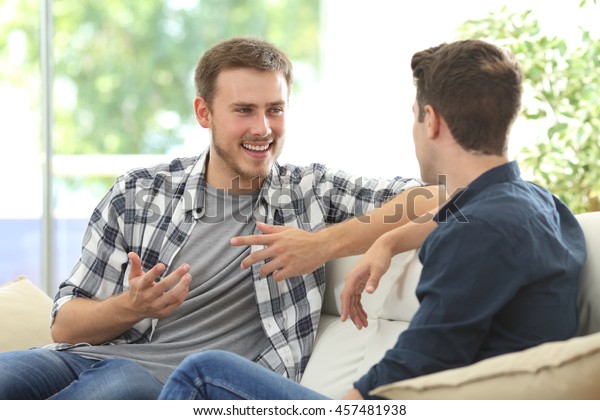 至于
A:你们喜欢吃法国菜还是越南菜?
B:我喜欢吃法国菜，至于我的太太，他喜欢吃越南菜
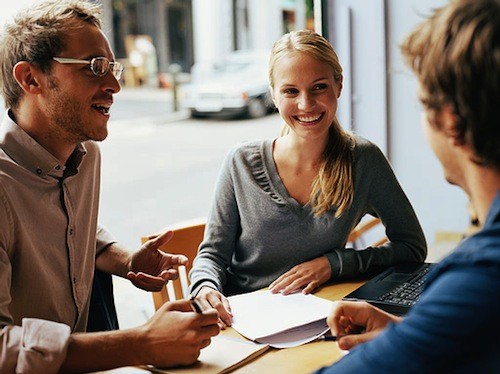 至于
A:boss，我们要拿他怎么办?
B:我要你解决他，至于用什么方法，我不在意
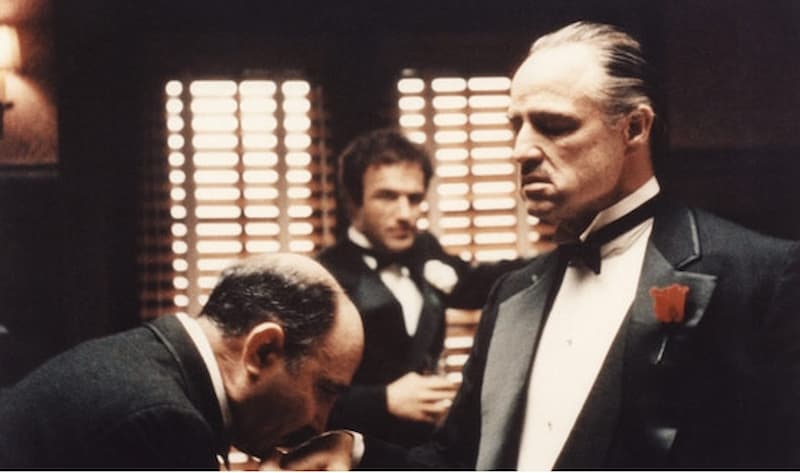 至于
A:你这学期的课怎么样?
B:我觉得不错，历史课、化学课都上得很轻松，
但是至于能不能通过，嗯……还不知道
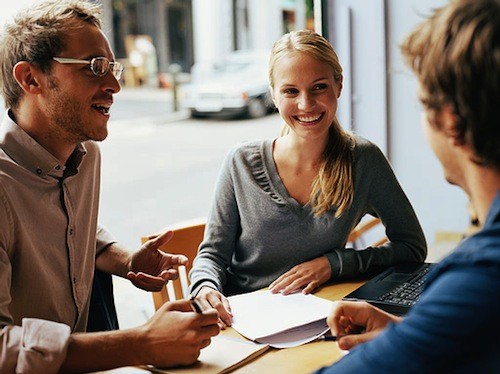 请问你的同学，他比较喜欢哪位老師(不能和你一样)
至于
S1(T1，C1)，至於TOPIC2，COMMENT2(usually negative)
赚钱(VO)
Zhuànqián
他将来大学毕业后打算去工作赚钱
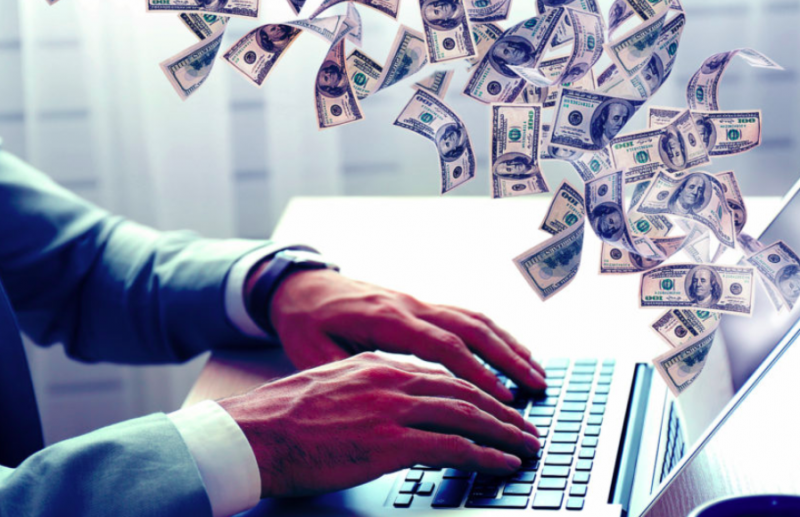 [Speaker Notes: 1]
赚钱(VO)
她的家人不希望她去读哲学系，因为没办法赚钱
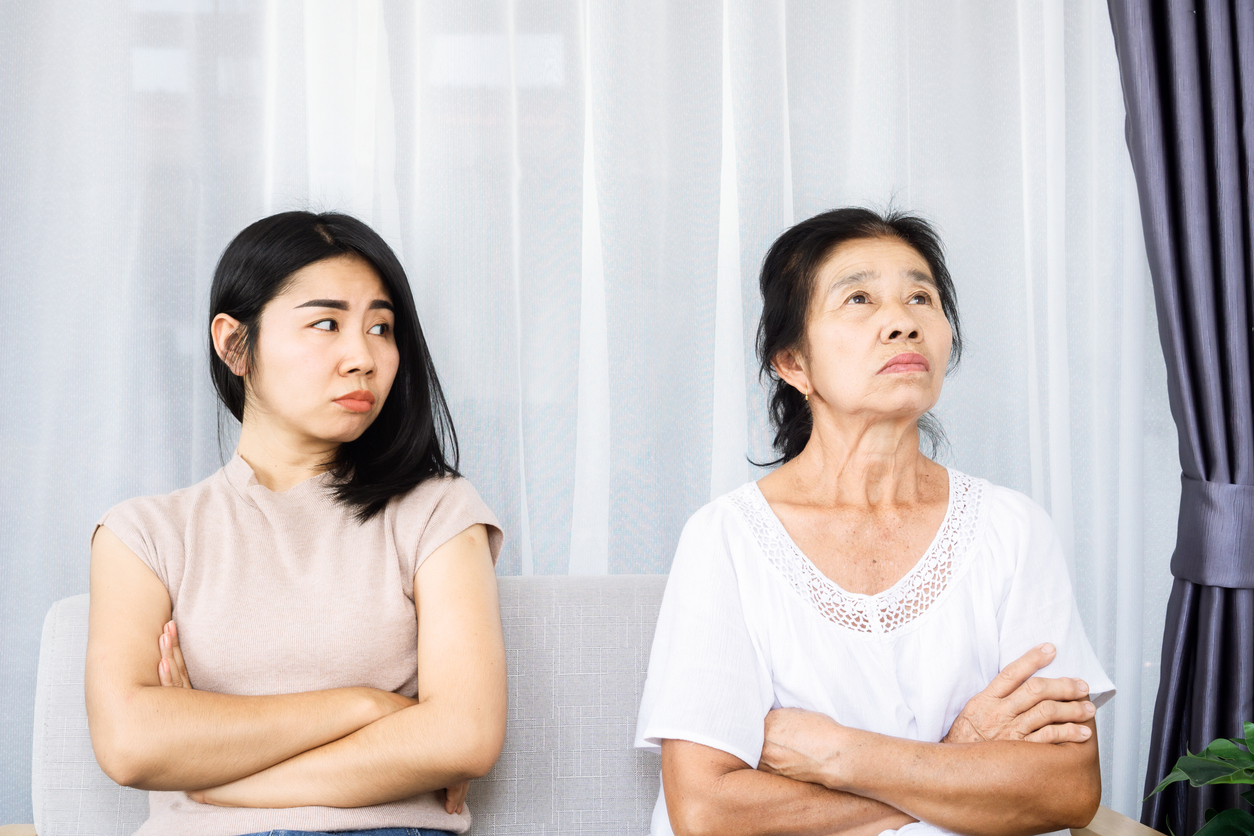 [Speaker Notes: 1]
赚钱(VO)
他希望自己以后能赚很多钱
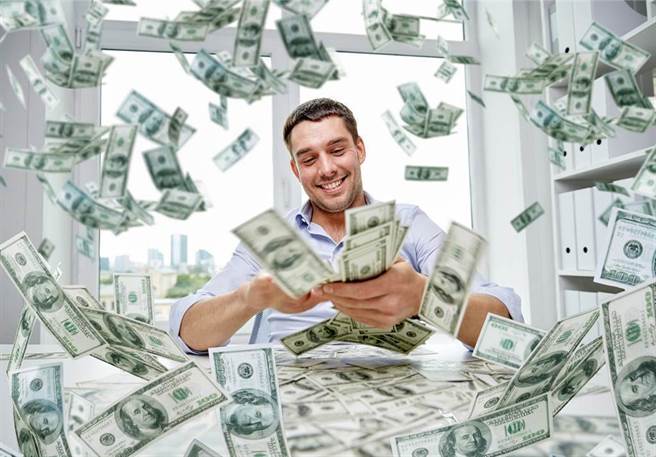 [Speaker Notes: 1]
你觉得读哪个系最赚钱
如果你未来赚了很多钱，你会拿来做什么?
金融(N)
Jīnróng
之前有很多人会从银行借钱，然后利用金融快速地赚钱
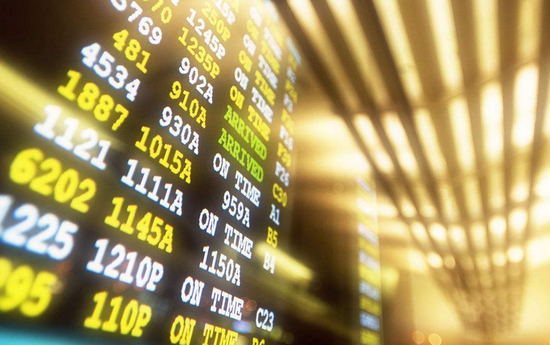 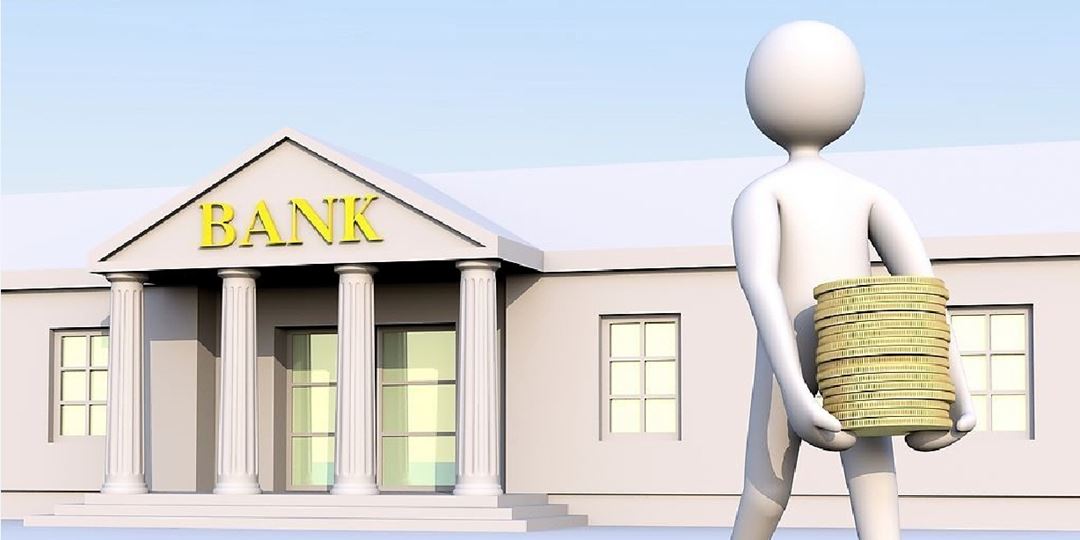 [Speaker Notes: 1]
金融(N)
她对金融很感兴趣，大学专业就选了经济系
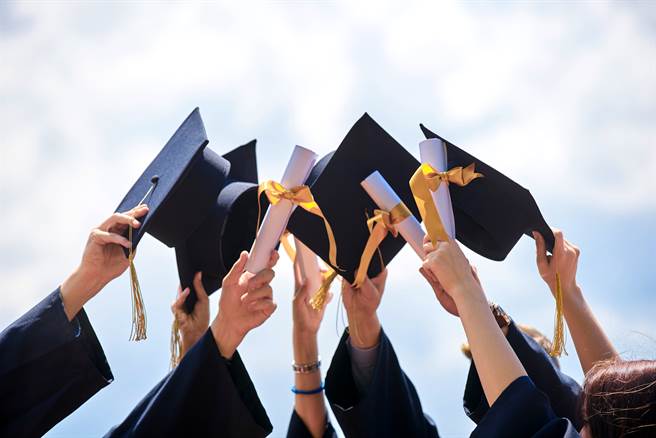 [Speaker Notes: 1]
金融(N)
他觉得做金融能赚很多钱，因此毕业后就去找银行的工作了
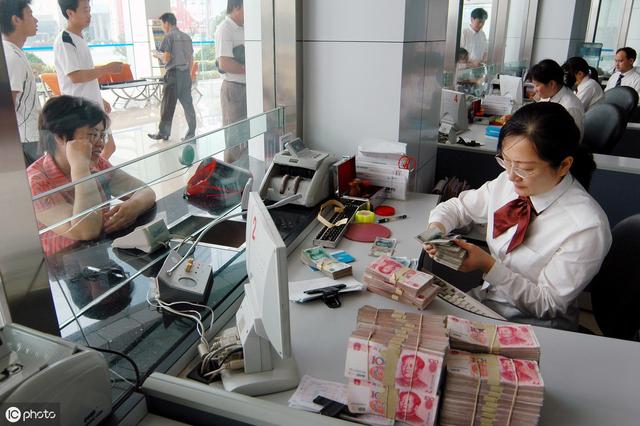 [Speaker Notes: 1]
你将来会考虑找跟金融有关的工作吗?
数字(N)
Shùzì
她对数字一点兴趣都没有，数学完全学不好
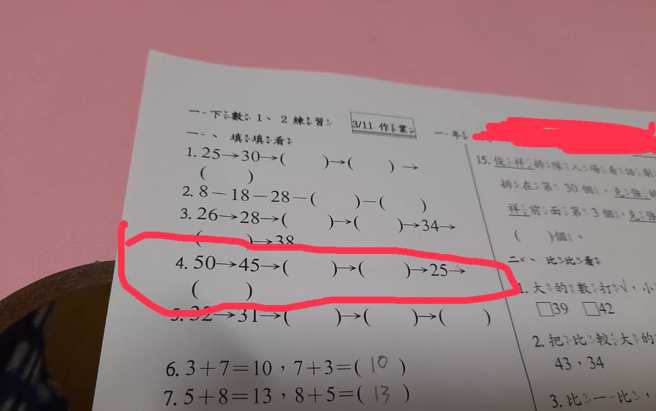 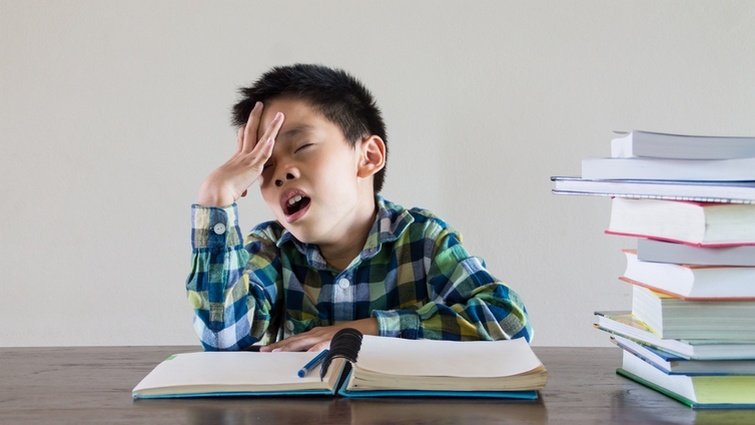 [Speaker Notes: 1]
数字(N)
他很讨厌看到数字，这让他想到学数学的时候
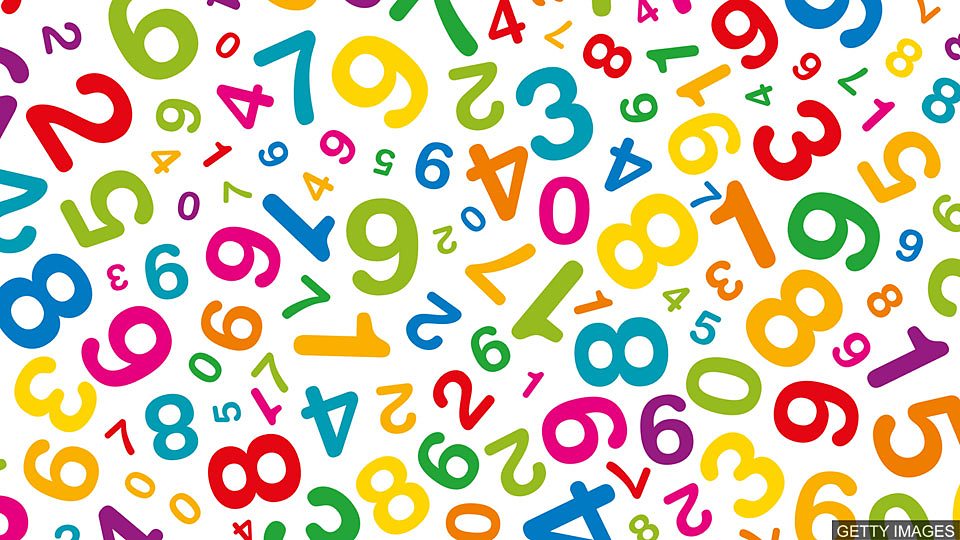 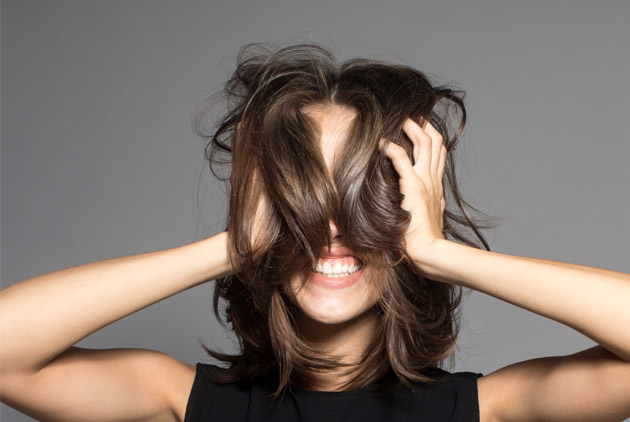 [Speaker Notes: 1]
整天
Zhěng tiān
他整天都躺在床上，完全没下来过
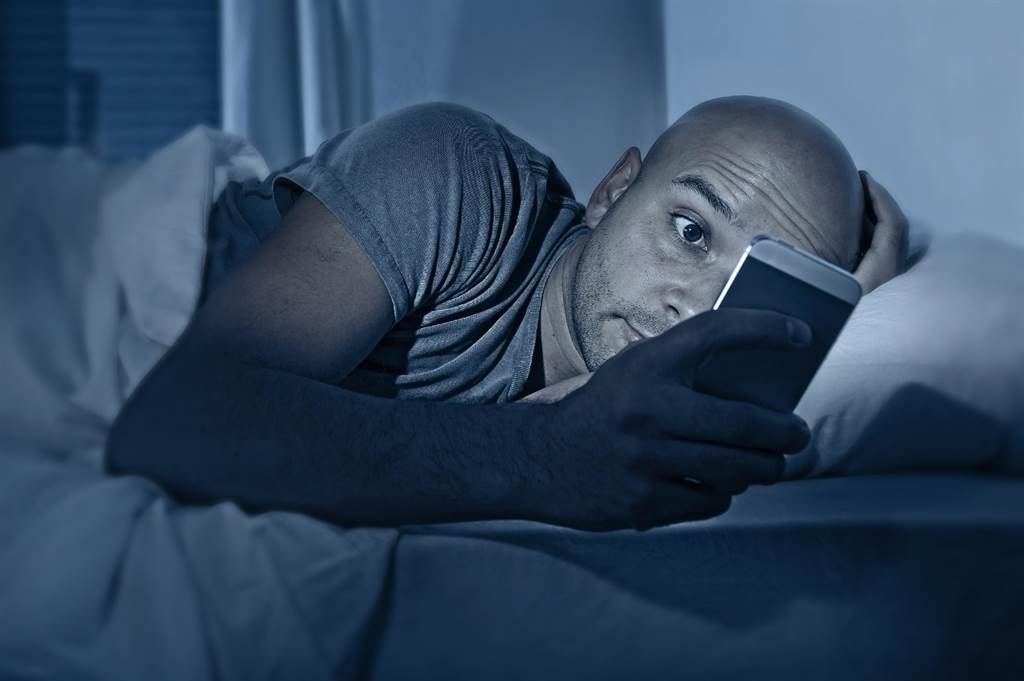 [Speaker Notes: 1]
整天
他今天一整天都在上课，他快累死了
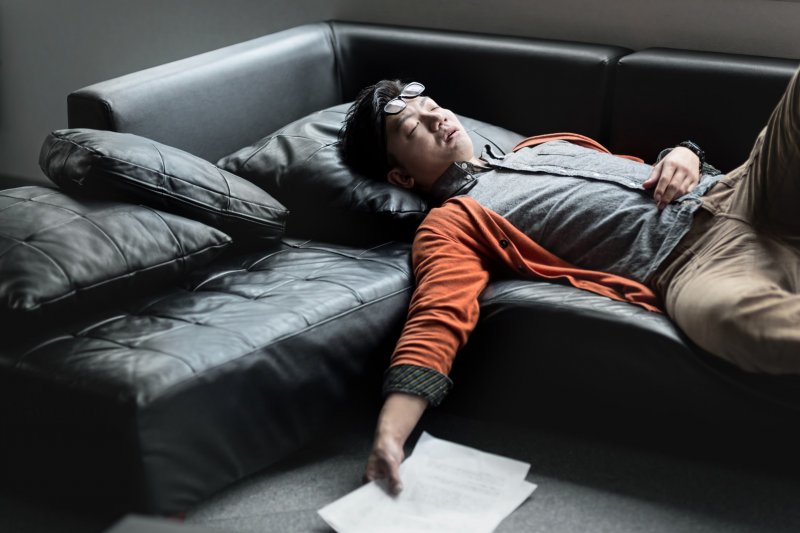 [Speaker Notes: 1]
整天
牠今天一整天都在玩电脑，晚饭都没吃
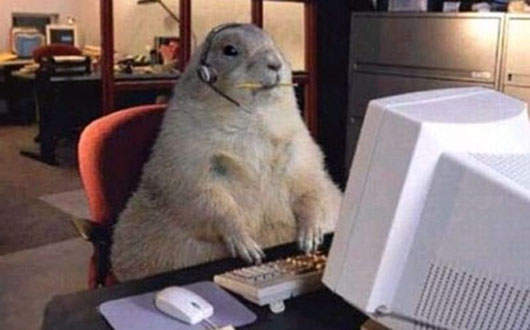 [Speaker Notes: 1]
如果你一整天只能做一件事，你会做什么做一整天呢?
有什么事情你能做一整天都不累的呢?
打交道(VO)
Dǎ jiāodào
玩金融一定整天都得跟数字打交道
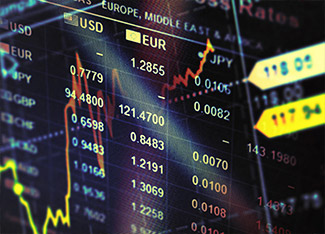 [Speaker Notes: 1]
打交道(VO)
很多人说，做金融就是在跟魔鬼打交道
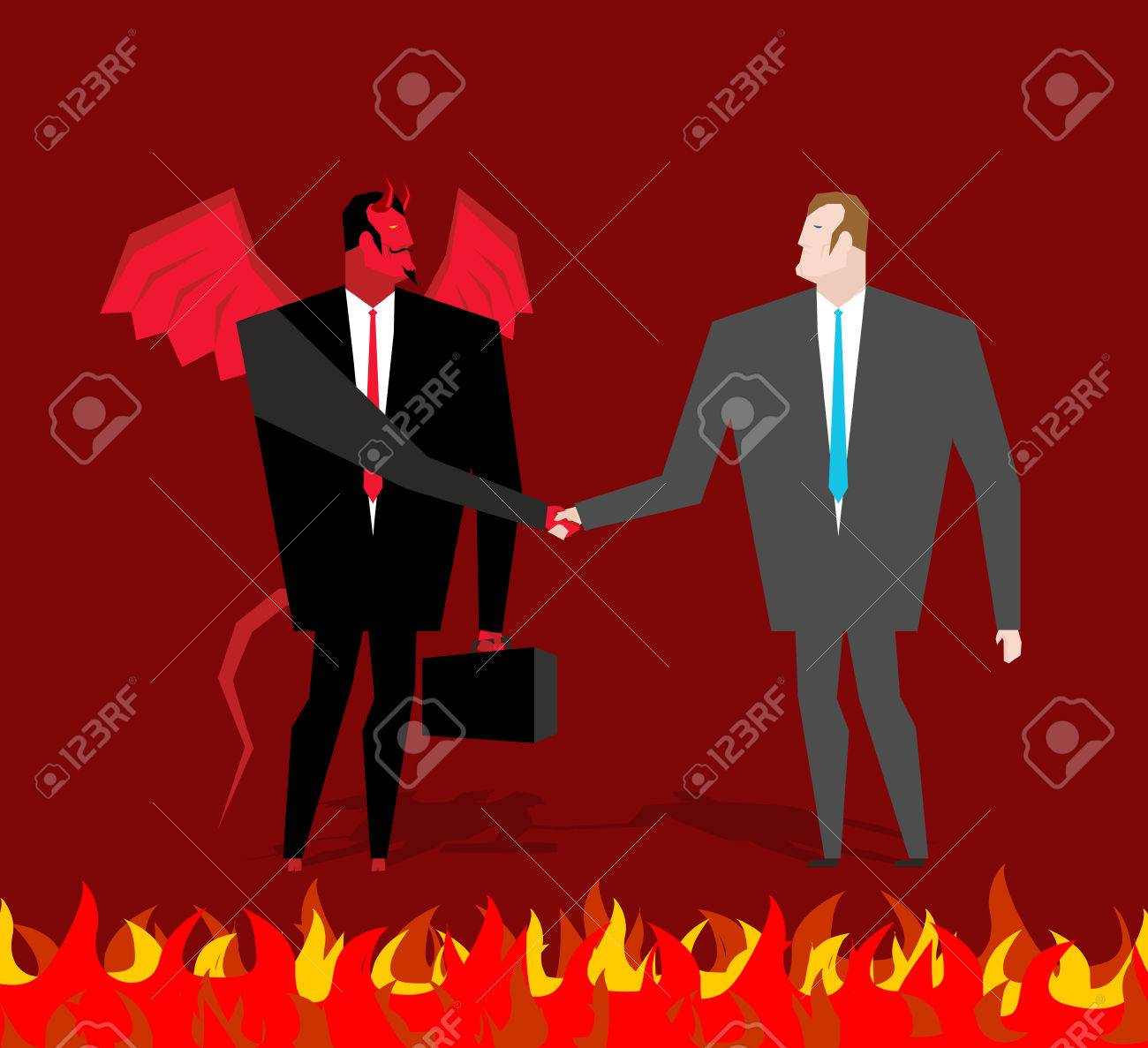 [Speaker Notes: 1]
打交道(VO)
跟美国打交道要非常小心，一不小心就会被牠卖了
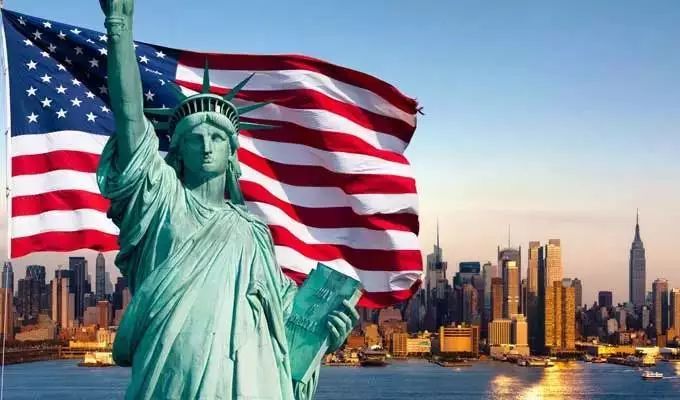 [Speaker Notes: 1]
另外
N
他决定下学期要选五门课，一门是中文课，另外四门他还没想好
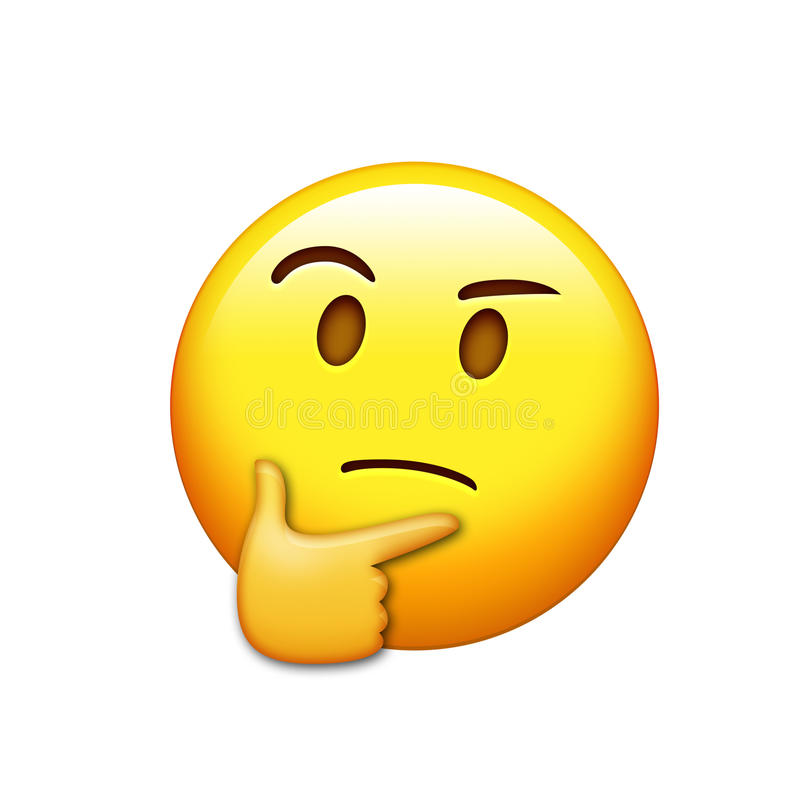 另外
N
这座城市有两个大学，一个是理科大学，另外一个是文科大学
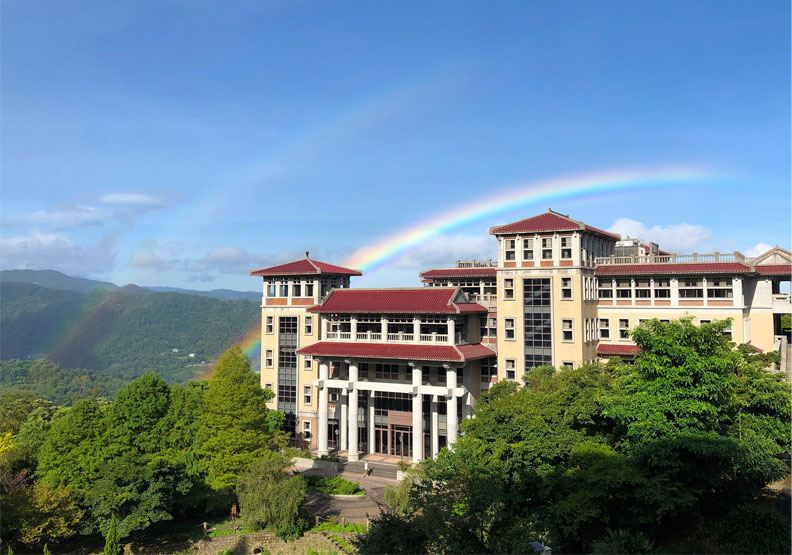 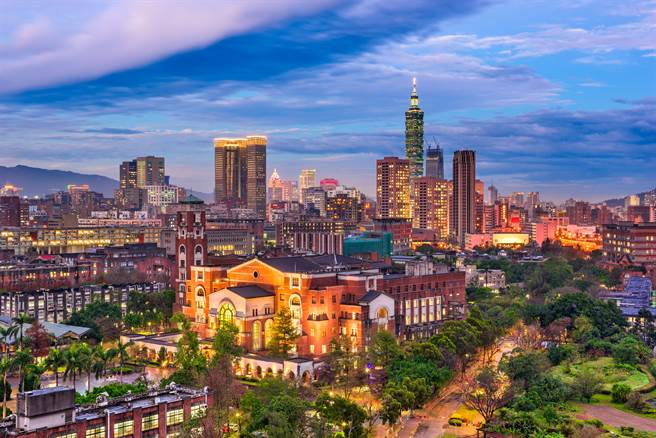 另外
N
他很不喜欢李老师，另外张老师他也不喜欢
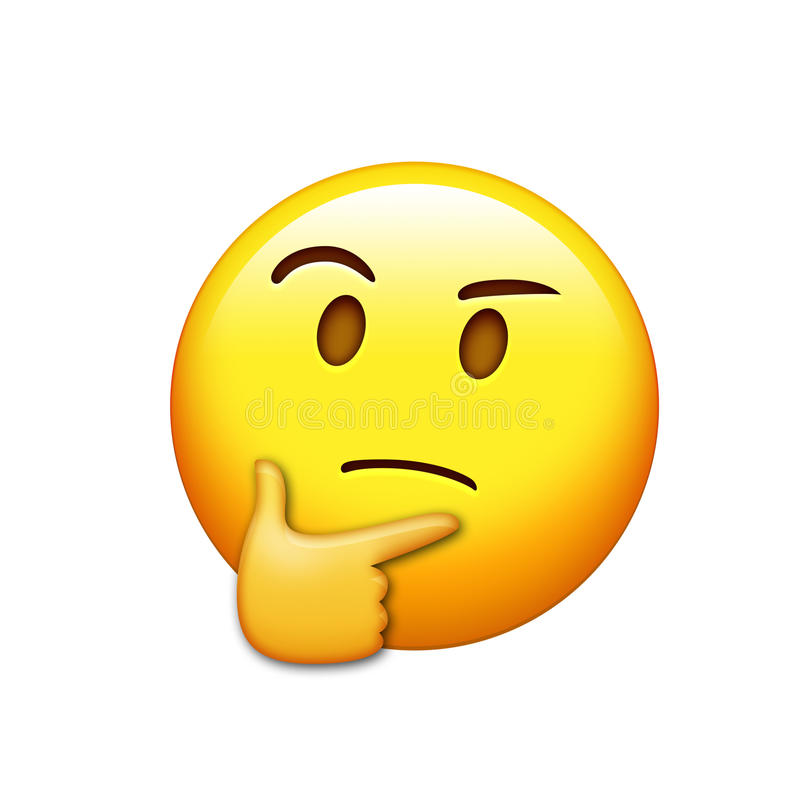 另外
N
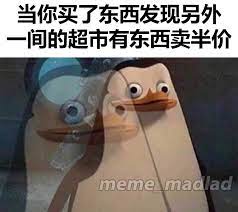 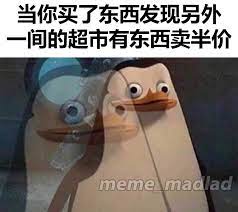 布尔诺有几个大学呢?
另外
ADV
他下学期想选一门计算机课，另外还想去经济系选一门跟经济有关的课
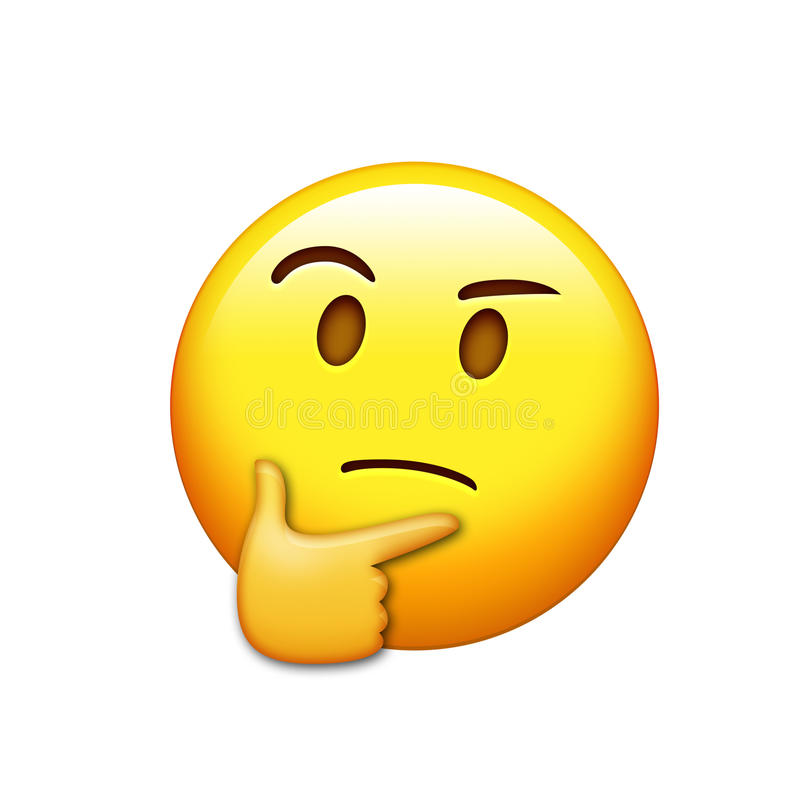 另外
ADV
他下学期想选一门计算机课，另外还想去经济系选一门跟经济有关的课
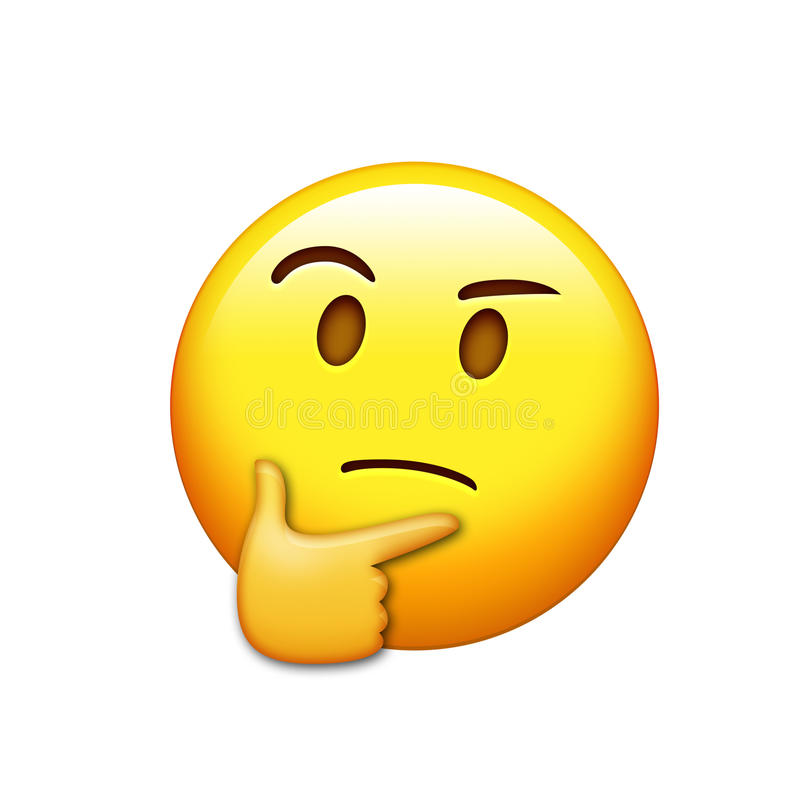 你下学期想选什么课呢?
我选了A，B，C……另外想选Z
你除了中文课外，还选了什么课吗?
我选了A，B，C……另外还选了Z
除了…….我没另外选课
你未来想去那些国家呢
我选了A，B，C……另外还想去
你最喜欢哪些电影
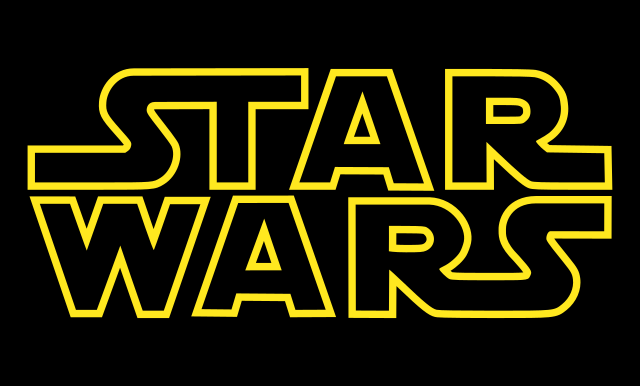 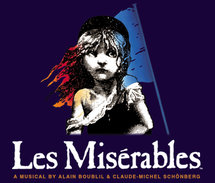 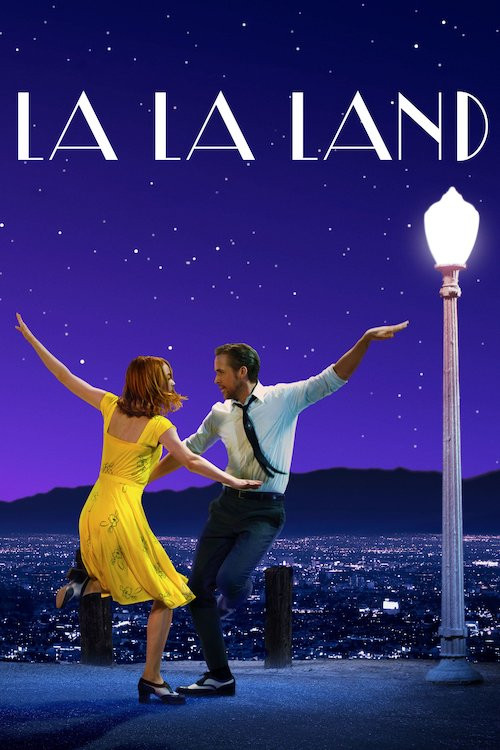 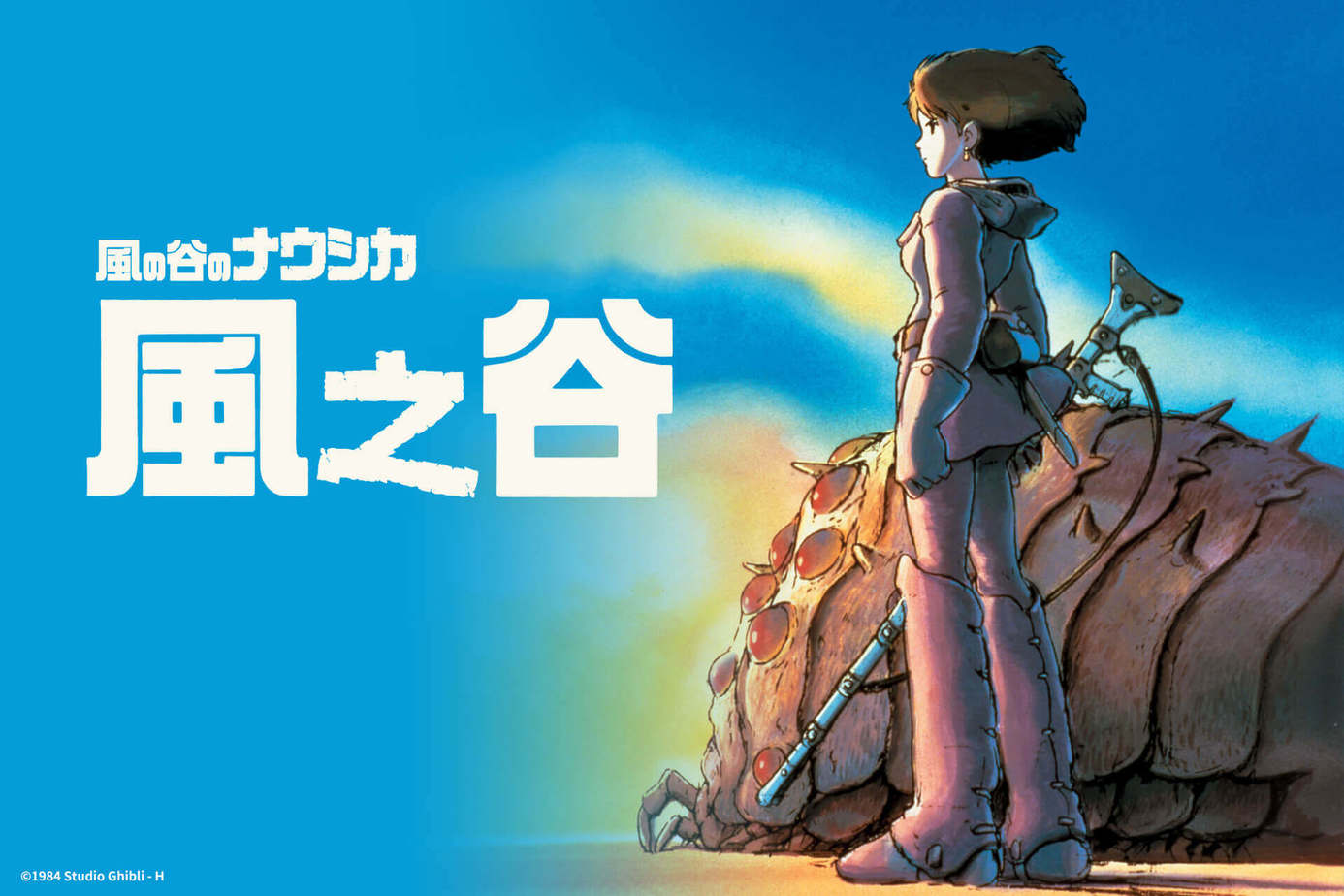